Диктанты – традиционный вид работы на уроке русского языка.
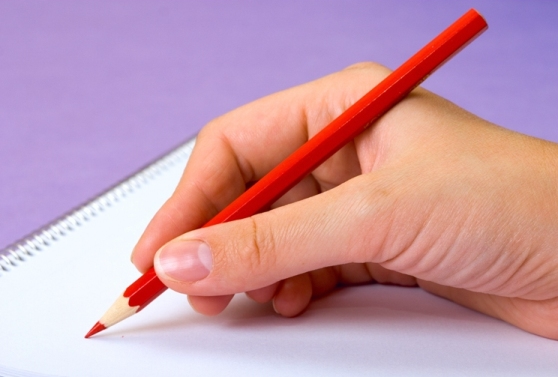 Контрольный диктант -
диктант  подразумевающий, что специально подобранный незнакомый текст, содержащий тот или иной учебный материал, должен быть воспринят на слух и верно записан.
Правила написания диктанта:
прослушать  текст и понять его целиком,
прослушать предложение, составить адекватное представление о его общем содержании, смысловых отношениях между входящими в него компонентами, его длине, структуре и т.п.,
точно запомнить  фрагмент, который диктует учитель,
записать текст по диктуемым фрагментам без пропусков отдельных слов или их замены на другие слова,
писать слова без орфографических ошибок,
писать предложения без пунктуационных ошибок,
проверить запись, заметить и исправить допущенные ошибки.